Тақырыбы:«Оқыту мен оқудағы жаңа әдіс-тәсілдерді қолдану арқылы білім сапасын арттыру»
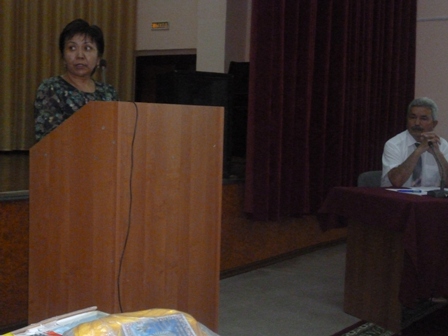 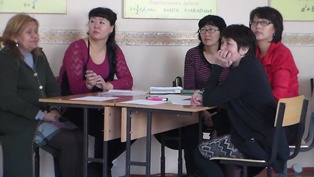 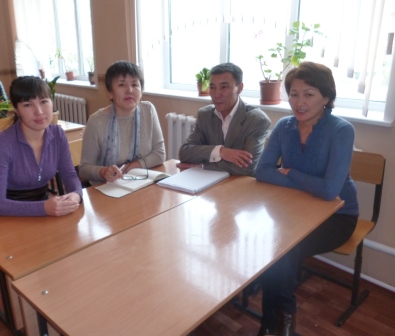 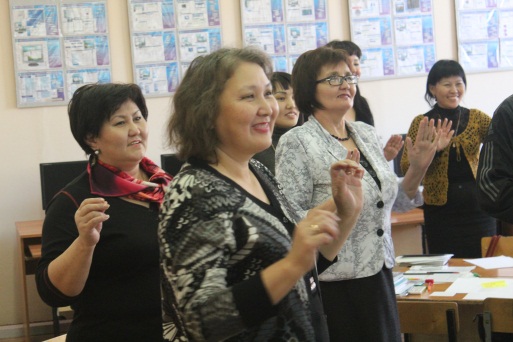 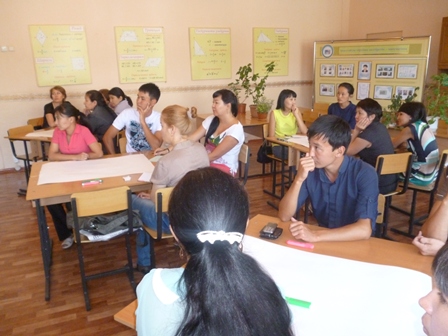 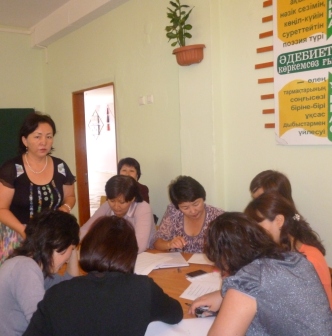